ЗООПАРК
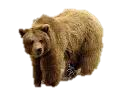 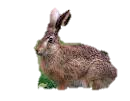 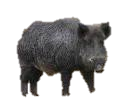 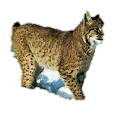 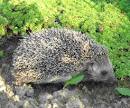 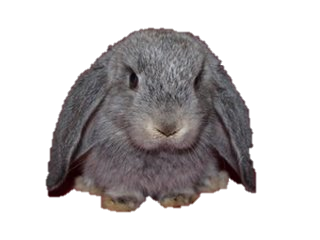 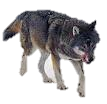 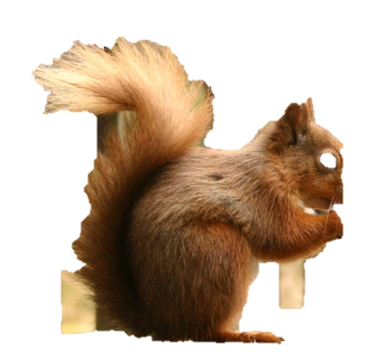 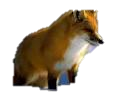 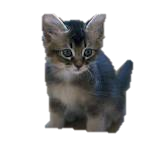 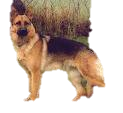 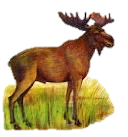 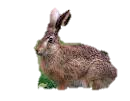 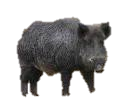 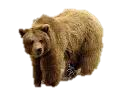 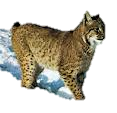 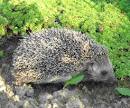 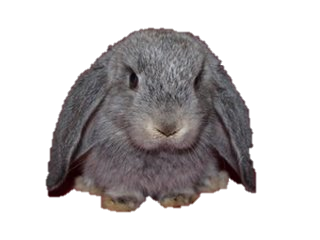 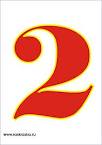 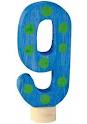 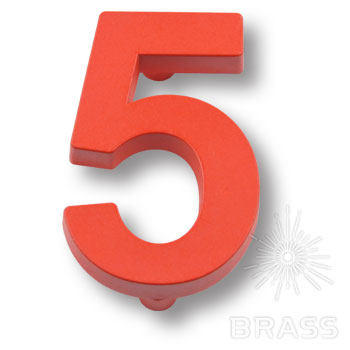 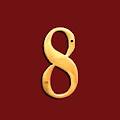 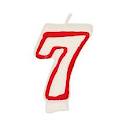 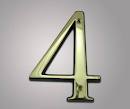 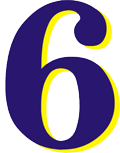 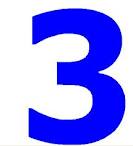 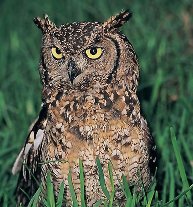 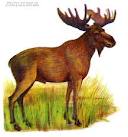 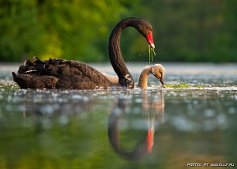 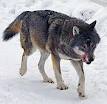 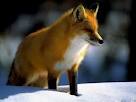 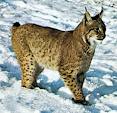 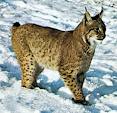 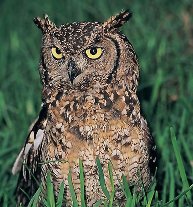 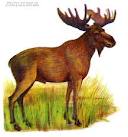 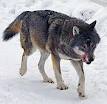 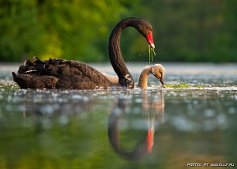 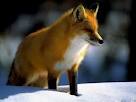 РЫСЬ
ЁЖ
ВОЛК